Sýkingar á nýburaskeiði
Sonja Baldursdóttir, nýburalæknir
Prenatal sýking
Blóðborin sýking á meðgöngu
CMV, VZV, Parvo B19, Rubella
Treponema Pallidum (syfilis), Listeria Monocytogenes
Toxoplasma Gondi

Getur valdið fósturláti eða meðfæddri sýkingu
Klínísk einkenni prenatal sýkingar
Heili
Microcefali, hydrocefalus, kalkanir í heilavef
Augu
Katarakt, chorioretinit
Heyrn
Heyrnarskerðing
Klínísk einkenni prenatal sýkingar
Innri líffæri
Kardiomyopatia, hepatosplenomegalia
Beinmergur
Trombocytopenia, anemia
Annað
Hydrops fetalis, vaxtarskerðing, útbrot
Kolonisering nýbura
Þarmaflóra nýbura ræðst af:
Fæðingarmáta (vaginal fæðing vs keisaraskurður)
Meðgöngulengd
Næringu
Sýklalyfjameðferð
Spítalavist

Ójafnvægi í þarmaflóru nýbura
Tengsl við NEC og síðbúnar ífarandi sýkingar
Ífarandi sýkingar
Patogen (bakteríur, veirur, sveppir) hafa dreift sér til annars sterílla svæða
Blóð -> sepsis
Blóð/heilaþröskuldur -> meningitis
Neonatal sepsis
Frískir fullburar: ca 2-3 per 1000 lifandi fæddir
Fyrirburar: ca 25% ef fæddir fyrir 30 v meðgöngualdur

Engin alþjóðlega viðurkennd skilgreining
Staðfestur sepsis: klínísk einkenni og blóðprufur sem benda til sýkingar ásamt jákvæðri blóðræktun
Klíniskur sepsis: klínísk einkenni og blóðprufur sem benda til sýkingar, neikvæð ræktun
Neonatal sepsis
Sjaldgæft en með háa dánartíðni

Sepsis af völdum gram neikvæðra baktería tengdur hærri dánartíðni en gram jákvæðra

Tölur frá Stokkhólmi
Gram neikvæður snemmbúinn sepsis: 15% mortalitet
Gram neikvæður síðbúinn sepsis: 34% mortalitet
Áhættuþættir
Snemmbúin sýking: <72h eftir fæðingu
Yfirleitt frá móður til barns í sambandi við fæðingu (vertical)
Fæðing fyrir tímann 
Sýking með chorioamnionit er algengasta þekkta orsök spontan fyrirburafæðingar
Legvatn farið meira en 24 klst fyrir fæðingu
Móðir GBS beri
Hiti hjá móður í fæðingu >38°C
Chorioamnionitis
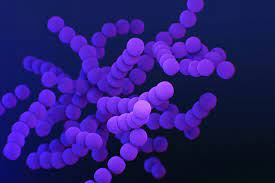 GBS
Group B streptokokkar
Algengasta ástæða snemmbúinnar sýkingar hjá nýburum, getur einnig valdið síðkomnum sýkingum
0,5 per 1000 lifandi fædd börn
Recto-vaginal colonisering óléttra kvenna algeng, smit við fæðingu
Getur einnig smitast með brjóstamjólk
Meningitis 5-10% með snemmbúna GBS sýkingu og um 25% með síðbúna sýkingu
Áhættuþættir
Síðbúin sýking: >72h eftir fæðingu
Oft inniliggjandi börn, fyrirburar
Skert ónæmiskerfi
Önnur bakteríuflóra
Öndunarvélarmeðferð
Æðaleggir
Eftirlit ef áhættuþættir til staðar
Einkennalaus fullburi
Lífsmörk innan 2 klst frá fæðingu og síðan á 4 klst fresti
Eftirlit í amk 24 klst

Ef chorioamnionitis hjá móður, fyrirburi með farið vatn>24 klst eða 2 eða fleiri áhættuþættir til staðar er mælt með að fá sýkingarprufur af barni

Áhættuþættir og einkenni
Sýkingarprufur, etv rtg.
Einkenni ífarandi bakteríusýkingar
Öndunarerfiðleikar
Öndunarhlé/blámi
Lág súrefnismettun
Óstöðugur líkamshiti (heit/köld)
Hraður hjartsláttur, slök háræðafylling
Minnkuð fæðuinntaka
Lágur/hár blóðsykur
Slappleiki, óværð, krampar
Ræktanir
Ræktanir frá móður
Blóðrækt
Áður en sýklalyfjameðferð hefst
Perifer vena eða nýinsettur central leggur
Alltaf við grun um sepsis
Ónógt sýni (<1ml) og sýklalyf móður getur valdið neikvæðri ræktun
Neikvæð ræktun útilokar ekki sepsis
Mænuvökvi
Við grun um meningit
Aðrar ræktanir
Þvag (síðbúin sýking hjá fullburum), tracheal sekret, húðlesionir
Aðrar rannsóknir
Blóðprufur
CRP, óspecifískt, obs hækkar/lækkar ekki strax
Hvít blóðkorn/neutrophilar
Trombocytar
IL-6, procalcitonin

Rtg. Pulm
Hjarta/heilaómun
Algengustu meinvaldar
Snemmbúin sýking:
GBS (gram jákv kokkar), E coli (gram neikv stafir), Enterokokkar (gram jákv kokkar)
Listeria (gram jákv stafur) sjaldgæf, oft væg einkenni móður en getur valdið fósturláti eða alvarlegri sýkingu með háu mortalitet/morbiditet hjá nýburanum
Síðbúin sýking:
Gram jákv: KNS, S aureus, Enterokokkar, GBS
Gram neikv: E coli, Klebsiella, Enterobacter, Serratia, Pseudomonas
Veirusýking
Veirusýking er sjaldgæf en mikilvæg mismunagreining við allvarlegar sýkingar hjá nýburum
Enteroveirur, herpes simplex, cytomegalo, varicella zoster
Meðferð
Iv sýklalyf við grun um ífarandi sýkingu
Byrja breitt, síðan skv. ræktun og næmi
Snemmbúin ífarandi sýking: Ampicillin og Gentamycin
Grunur um heilahimnubólgu: Ampicillin og Cefotaxim, bæta við Acyclovir ef grunur um HSV
Síðbúin ífarandi sýking 
ekki verið inniliggjandi á vökudeild: Ampicillin og Cefotaxim
Mikið veik inniliggjandi á vökudeild: Meronem og Vanco
Meðferð
Skammtar skv aldri og meðgöngulengd
Mæla þéttni í blóði (Genta, Vanco)
Hætta meðferð eftir 48 t ef neikvæð ræktun og ekki lengur grunur um sýkingu
Íhuga að skipta út central æðaleggjum við staðfestan sepsis
Septískt lost
Kröftugt inflammatoriskt bólgu svar
Áhrif á mörg líffæri
líffærabilun
Fjöllíffærabilun
Hjarta og æðakerfi
Lost
Öndunarfæri
Acute respiratory distress syndrome
Nýru
Bráð nýrnabilun
Storkukerfi
DIC
Meltingarfæri
Lifrarbilun/ileus
Hjarta og æðakerfi
Háræðaleki
	=> hypovolemia
Minnkað viðnám í perifer æðum 
	
Skert samdráttargeta hjartavöðva
	áhrif LPS og cytokina
	myocarditis
Lost
Ónógt blóðflæði til vefja
Ónógur súrefnisflutningur til vefja
Truflun á starfsemi líffæra
Vefjaskemmd
Dauði
Blóðþrýstingur
Viðnám í perifer æðum
Hjartaútfall (cardiac output)
Hjartsláttartíðni
Stroke volume
Preload
Samdráttarkraftur hjartavöðva
aftterload
Viðbrögð líkamans við yfirvofandi blóðþrýstingsfalli
1) Aukinn sympatískur tónus
Aukin hjartsláttartíðni og samdráttarkraftur hjartavöðva
Aukið útfall hjarta
Aukið viðnám í perifer æðum
Hækkar blóðþrýsting
Viðbrögð líkamans við yfirvofandi blóðþrýstingsfalli
2) Aukin framleiðsla vasopressins
Aukið viðnám í perifer æðum
Aukið enduruppsog vatns í nýrum

3) Aukin losun renins
Aukið viðnám í perifer æðum
Aukið enduruppsog saltts í nýrum
Klínísk merki yfirvofandi blóðþrýstingsfalls
Hjarta og æðakerfi
Hraður hjartsláttur
Minnkaður púlsþrýstingur
Daufir distal púlsar
[Speaker Notes: Eðlileg systola: 90 plús 2x aldur. Lágmarks systola: 70 plús 2x aldur]
Klínísk merki yfirvofandi blóðþrýstingsfalls
Nýru
Minnkaður þvagútskilnaður
Heili
Óróleiki, sljóleiki, meðvitundarleysi
Húð
Minnkuð háræðafylling
Marmoriseruð
Köld og þvöl
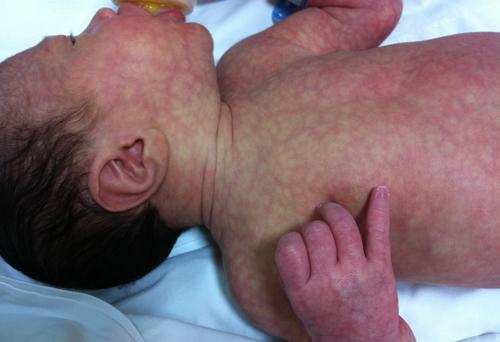 Rannsóknir sem benda til ófullnægjandi blóðflæðis til vefja
Metabolisk acidosa
Lágt pH
Lágt bikarbonat
Lágur base excess/aukið base deficit
Hátt laktat

Gott að fylgja til að meta hvort meðferð sé að hrífa
Meðferð við septísku losti
1) Auka preload
Vökvi
2) Auka samdráttarkraft hjartavöðva
Dópamín, dóbútamín
3) Auka viðnám í perifer æðum
Dópamín, noradrenaín
Tilfelli
Drengur
Keisari v 39+1 
Inndrættir og hröð öndun
Mettun 87%
Tilfelli
Drengur, eðlileg meðganga, frísk móðir
Valkeisari v 39+1 vegna fyrri keisara
Tært legvatn 
Frá byrjun inndrættir og hröð öndun
Mettun 87% við 25 mín aldur
Hvað viljið þið skoða? Gera?
CPAP 5 cm 26% súrefni
Lækkandi súrefnisþörf næstu klst
Tilfelli 2
Kölluð á sængurkvennagang
Barn með hraða öndun og glúk 2,3
Hvað viljið þið vita?
Vaginal fæðing v 36
Farið vatn 28 klst fyrir fæðingu
Láðist að gefa móður sýklalyf í fæðingu
Óþekktur GBS status
Barnið nú 10 klst
Ekki tekið brjóst, erfitt að gefa viðbót
Hvað viljið þið gera?